DataMed Solutions LLC
Recent Milestones 2020-2023
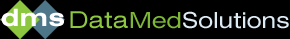 DMS highlights
We have conducted well over 200 observational studies to date, ranging from full large-scale comparative effectiveness studies to ad-hoc explorations, using a variety of data sources.
We are content experts in the area of data analytics. We have deep and wide-ranging expertise across the globe in this area, with a team that have over 10 years of experience in data analytics. In addition, we have extensively worked with US and ex-US data sources. We have business relationships with over 30 commercial data vendors and data providers world-wide as well as a large network of academia affiliations globally. 
We continue to be engaged as preferred data providers for some of the world’s largest pharmaceutical companies and we are expanding this role in 2023.
Our world-wide network of affiliates/collaborators which number around 167 affiliates, along with our flat operating structure allows for timely, cost-effective solutions for our clients. 
We are a partner with SAS in developing and presenting SAS’s Business Knowledge Seminars (that focus on special topics in analytics) world-wide.
We have consistently run up to 5-10 projects simultaneously across the globe in our 13 years as a company. It is a hallmark of our success that although we are a small company, we can function just like a much larger global CRO given our unique network and operating capabilities.
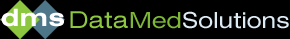 Key Research Domain Areas
Data Analytics
Retrospective Database Studies
Other Observational Studies
Literature Based Assessments
Phenotyping Analytics
Global Engagement
Knowledge Building Activities
Digital Technology
Other Activities
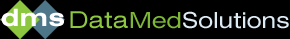 DMS has conducted many retrospective database studies across the globe. Here are some of the highlights over 2020-2023:
Completed a retrospective observational study on 1L and 2L treatment patterns and outcomes associated with recurrent or metastatic ESCC using the Flatiron oncology database.  
Completed a naturalistic observation study of treatment patterns associated with metastatic pancreatic cancer in the U.S using data from Truven Marketscan.
Conducting a retrospective ‘real world’ cross-sectional study using various data sources on the burden of pneumococcal disease in Australia
Completed a retrospective observational data on wear-time and impact on outcomes associated with the use of a cardiovascular monitoring medical device in the US
Completed a set of analyses looking at the impact of healthcare companion care services on patient loneliness, physical and mental disability days among patients in managed care
Retrospective Database Studies
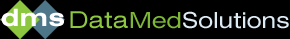 Other Observational Studies
DMS continues to work on other observational studies (e.g. survey-based assessments, medical chart abstraction studies, etc.) over the 2020-2023 period.
Completed a multi-national (Russia, Brazil and Turkey) chart abstraction study on treatment patterns associated with relapsed/refractory multiple myeloma (RRMM)
Conducted a retrospective ‘real world’ medical chart abstraction study on treatment patterns and reasons for therapy change among U.S patients with Parkinson’s Disease.
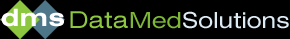 DMS has developed and refined capabilities in providing high quality literature-based assessments over recent years. Here are the highlights of key activities over 2020-2023.
Completed a large meta-analysis study comparing various treatments in allergic rhinitis.
Completed assessments of global data resources available for research (data sweep) for the following therapeutic areas:
	Ophthalmological: Dry Eyes Disease, nAMD, 	RVO, DME, Glaucoma, Uveitis.
	Neuroscience: MS
	Atopic Disease: Asthma, AD
	Endocrine: NASH
Completed a narrative literature review of the burden of illness and treatment patterns in certain eye disorders.
Completed a literature-based study to review medications used in the prophylaxis, acute treatment and maintenance treatment of migraine headache in the U.S.
Completed a White Paper on ‘real-world’ application of Machine Learning approaches on gastro-esophageal cancers to guide HEOR research in this space.
Completed a literature-based assessment of the impact of Covid-19 vaccination on efficacy and safety of MS treatments
Literature Based Assessments
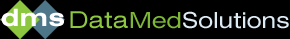 Phenotyping Analytics
Over 2020-2023, DMS had conducted studies utilizing state-of-the-art analytic techniques to identify high risk/high value patient sub-populations.
Completed a comparative assessment of 1L treatment outcomes of advanced recurrent or metastatic ESCC comparing patients in the Netherlands (IKNL) vs.  US patients (Flatiron). 
Consulted on methods to conduct a comparative evaluation of a global single-arm immunotherapy RCT vs. a ‘real-world’ control arm in metastatic CRC.
Conducted a large multi-phasic study using machine learning approaches evaluating predictors of early mortality and later survival among patients evaluated in a global ESCC RCT study.
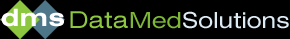 Global Engagement
DMS has initiated and completed several global studies, notably in Oncology, over the 2020-2023 period:
Completed a ‘real world’ multi-national observational study on treatment patterns, healthcare resource use, costs and outcomes associated with patients with gastrointestinal cancers in four Asia-Pacific countries (China, Taiwan, Korea, Japan) and the US (CTCA).
Completed a ‘real world’ observational study on treatment patterns, healthcare resource use and outcomes associated with patients with advanced gastric cancer in China.
Completed a retrospective observational study on treatment patterns associated CDK 4/6i inhibitors among patients with metastatic breast cancer in Japan.
Conducting a retrospective observational cross-sectional study on the impact of comorbid disease on invasive pneumococcal disease outcomes in Australia.
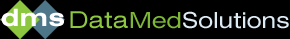 Knowledge Building Activities
DMS has developed content and skill-based experiential training workshops and seminars in the area of data analytics. Here are some highlights of our activities over 2020-2023.
Completed a series of workshops on machine learning for life science clients across the US and Europe.
Completed seminars on diverse data analytic topic areas (such as quasi-experimental techniques, time dependent effects in observational studies, predictive modeling, etc.) to U.S based clients
Continue to be engaged as a valued global  provider of ‘real world’ evidence generation Business Knowledge Seminars (BKS) in collaboration with SAS. 
Conducting an enterprise-wide series of in-person workshops on machine learning approaches in oncology with a top 5 global pharmaceutical client.
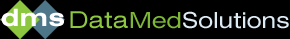 Digital Technology
DMS and our sister company, Sygeny Ltd, have developed unique capabilities in the area of digital health technologies over 2020-2023. Our capabilities revolve around expertise in developing data repository/data visualization tools, data collection platforms such as virtual registries, and decision-guided tools for key stakeholders in healthcare.
Developed a unique and highly regarded European geo-spatial asthma risk model using a ‘Big Data’ risk modeling approach.
Conducted assessments on social determinants of health (SDoH) drivers to inform allocation of healthcare resources at a municipal level in Finland. 
Working with a global pharmaceutical client to evaluate the feasibility to develop a custom data visualization and analysis package to assist the client in disseminating key research findings in RRMM to clinician and payor stakeholders. 
Conducting pre-market commercialization research and consulting activities to inform market access strategies for digital health technology market entrants in Northern Europe.
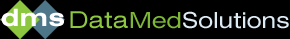 Other Activities
DMS continues to provide high quality services to support research and market access activities across all areas in health economics/outcomes research. Over 2020-2023, DMS was engaged in the following activities.
Providing support to develop robust study-related materials (e.g. study protocols, final reports, etc.) for in-house research teams to better able to conduct high-quality observational studies across a number of therapeutic areas.
Providing high-level consulting to clients on data sources, study design, and data analytics methodologies across our client base, including hands-on analytical support and consulting. 
Providing hands-on and consulting advice on health economic cost and modeling studies across the globe, including market access insight and HTA evidence generation activities.
Generating high quality publication deliverables across a variety of therapeutic areas on behalf of our clients.
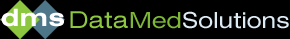